The REACH Initiative at UMBC
REACH promotes young middle and high school women interested in a career in STEM
Volunteers work closely with / mentor students once a week
Discuss issues that face women in STEM
Expose students to the different STEM fields through hands on projects
You can get PRAC 096 credit
One year commitment 
Must complete a short application: https://docs.google.com/forms/d/1t3c1HmpVYrYec8yMyMJZ4nfXPS8nWlP4XeYcP2a4d0M
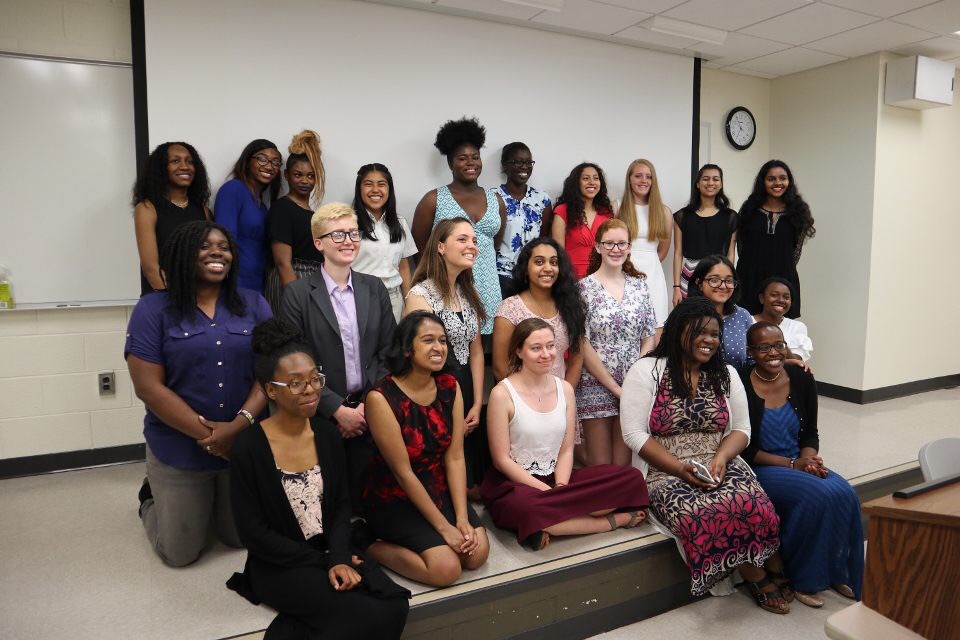 Schedule
Mentor Application due this Friday
Interviews take place the following week
Sessions are from Sundays from 2-5pm
Start date: Sunday, October 5
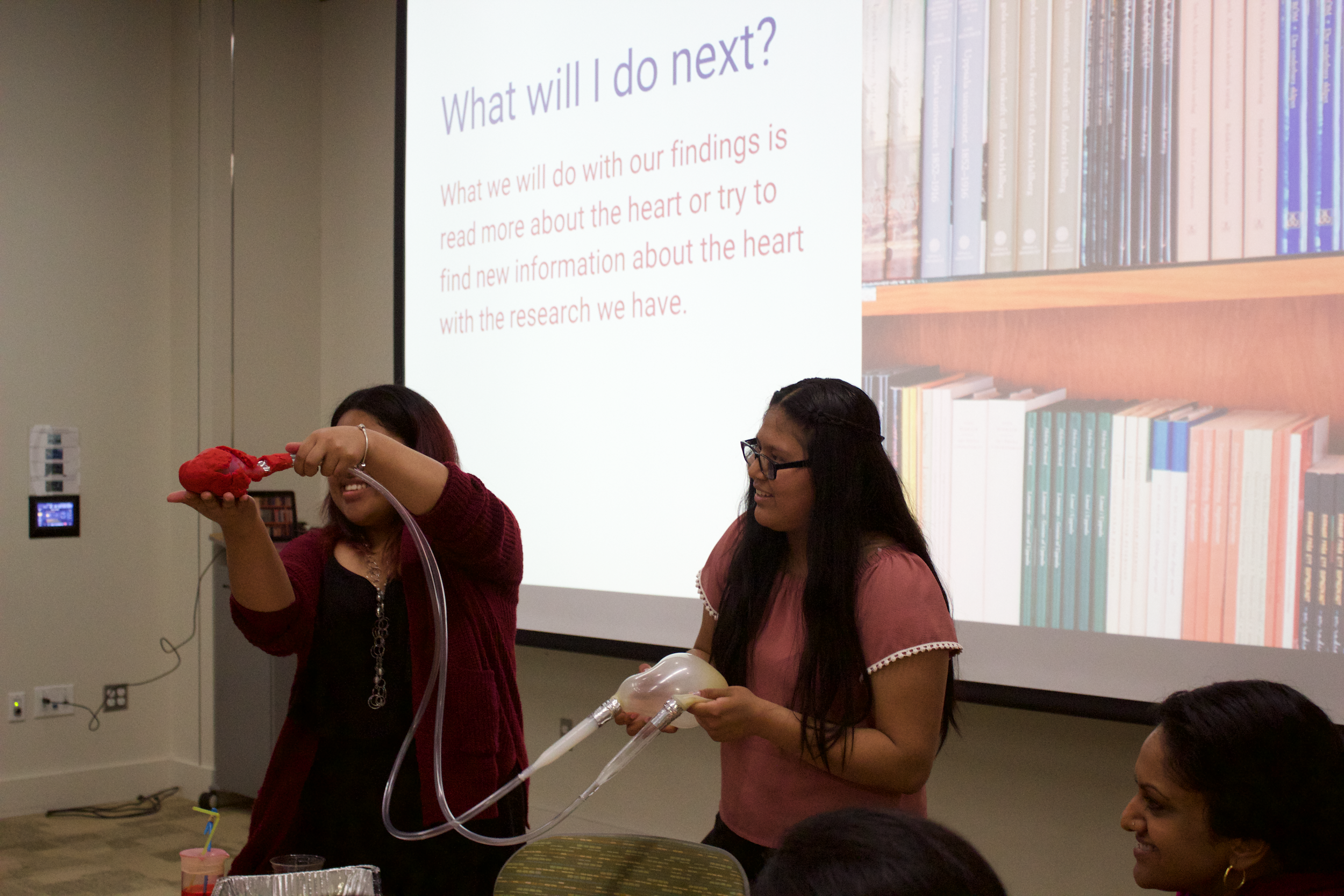 How You Can Get Involved
Be a Mentor!
Work weekly with mentees on workshops designed by the committees
PRAC credit
Join a Committee!
Plan out the workshops for the weekly mentoring sessions
No PRAC credit
Do both!
PRAC 096
3 hours per week
Listed on your transcript! (Pass/Fail)
Weekly discussion questions
Benefits of Joining Reach
Foster relationships with high school students
Conduct research with your mentee
Fine tune your mentorship skills
Service shown on your transcript
Leadership experience
Add a meaningful experience to your resume
Contact Info
Director: Chetana Jadhav (kl98735@umbc.edu) 
Assistant Director: Sadia Rahman (rsadia1@umbc.edu)
Gender Empowerment Committee Chairs: Taylor Stephen and Malaysia McGinnis (taylor24@umbc.edu / mal6@umbc.edu) 
STEM Committee Chairs: Shandon Amos and Nidhi Naik (shan21@umbc.edu / nnaik2@umbc.edu) 
Fundraising Chair: Anastasiya Golikova(golikov1@umbc.edu) 
Social Media: Like us on Facebook, instagram, myUMBC at The UMBC Reach Initiative!